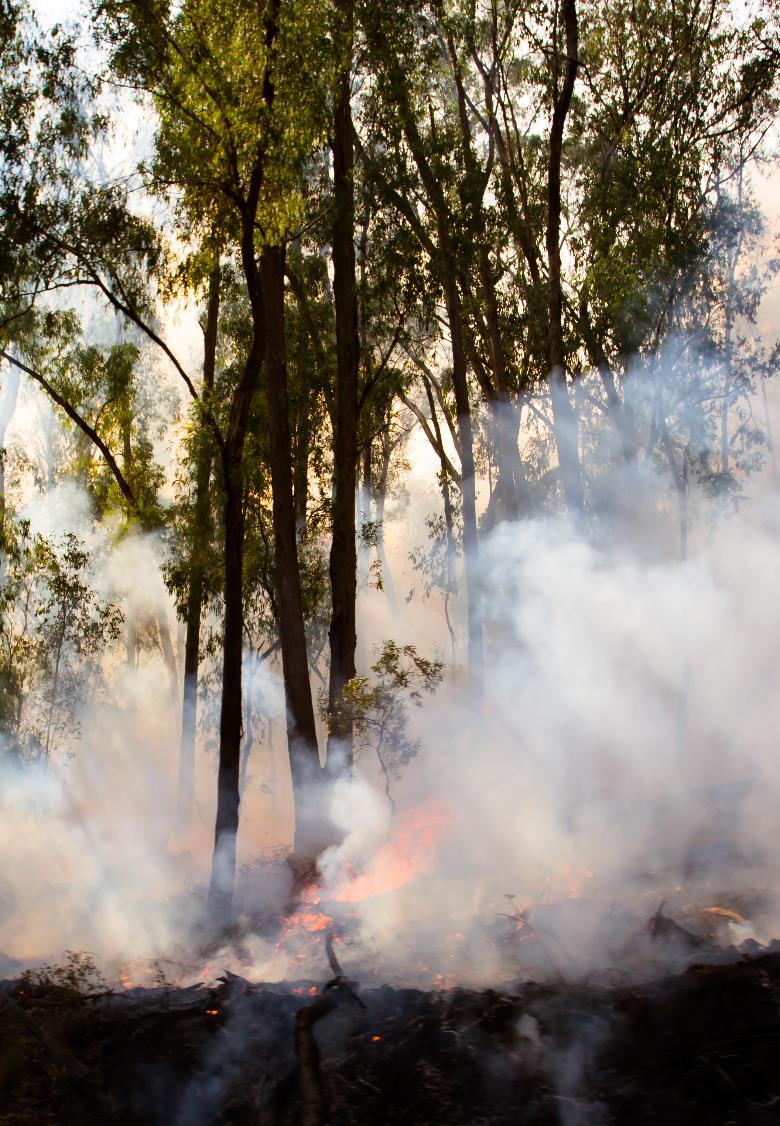 Risk Identification and Management Program (RIMP) for VMIA ClientsPhase OneRisk Identification and Analysis
<Month> 2021
vmia.vic.gov.au
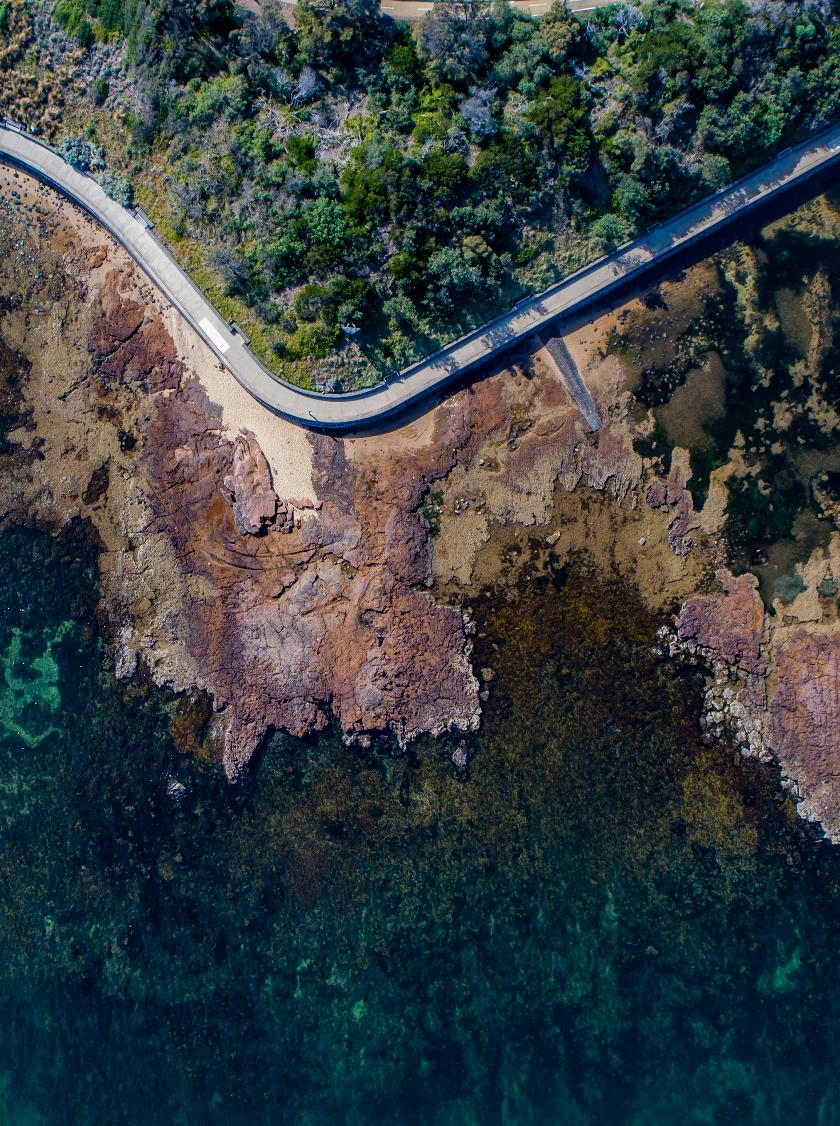 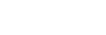 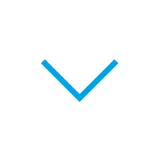 Workshop opening
The Risk Identification and Management Program (RIMP)
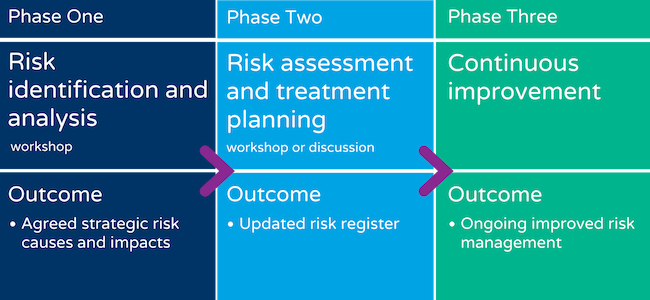 We are here
December 21
3
Phase One: Workshop outcomes
At the end of this workshop, you should have:
A standardised understanding of key risk concepts.
Identified risk events for each strategic objective and grouped them into themes or categories.
Considered shared risk implications.
Identified causes and impacts for each risk event.
December 21
4
Optional
Activity: Would you?
Would you?
You are on a plane at 30,000 feet and I ask you jump out. Would you? 
The plane has two engines and one is on fire. Would you now?
One engine is on fire, you have a World War II parachute and you have had no training on how to use it. Would you now?
One engine is on fire, you have a World War II parachute, you have had extensive training on how to use it and you have packed it yourself. Would you now?
December 21
5
Optional
Activity: Risk Management
What does risk management mean to you?
Draw a picture
OR
Create a metaphor, proverb or expression
Example: 
A stich in time saves nine
What is necessary is never a risk. ~ Cardinal Jean Francois de Retz
Where there is much to risk, there is much to consider. ~ Author Unknown
There’s no reward in life without risk. ~ Barry J. Farber
December 21
6
Sections in this workshop
Sections (Note: Modify as required)
Introduction to risk concepts
Identify risk categories and uncertainties
Develop risk descriptions
As we work through these topics, consider how you will apply the concepts and ideas within your organisation.
December 21
7
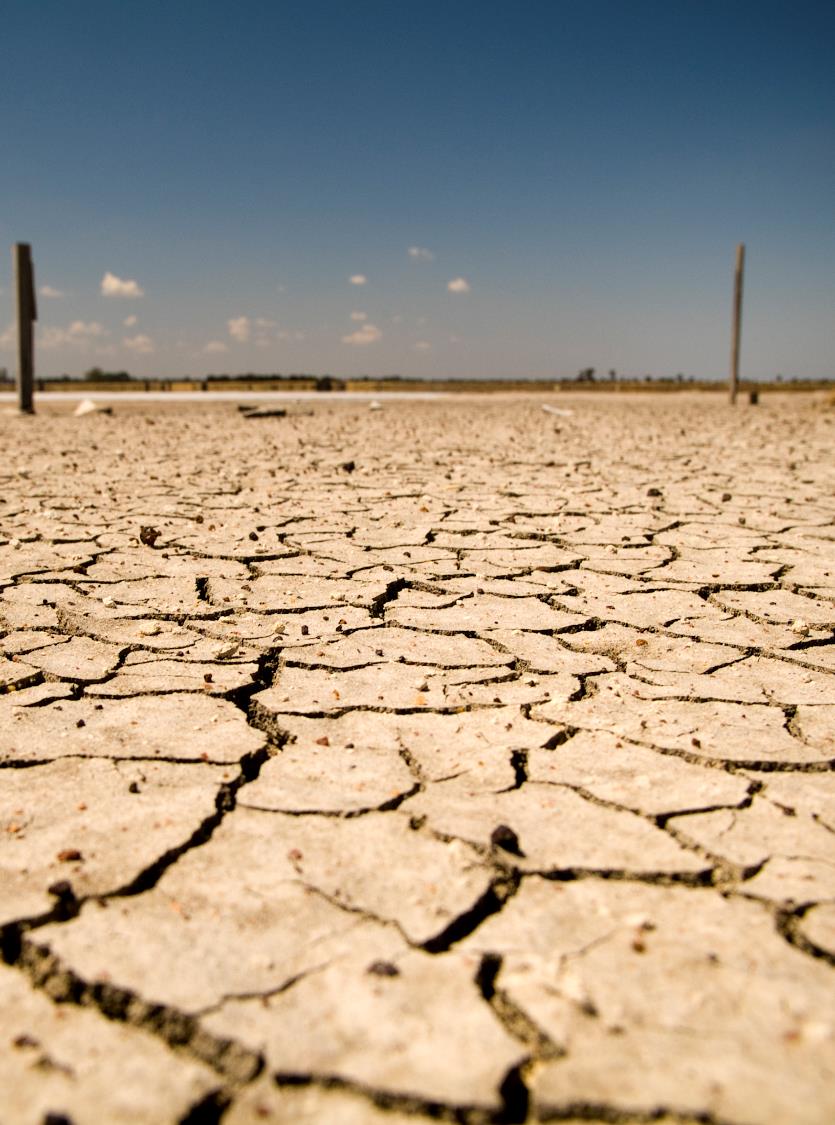 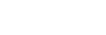 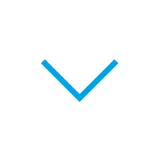 Section One:
Introduction to risk concepts
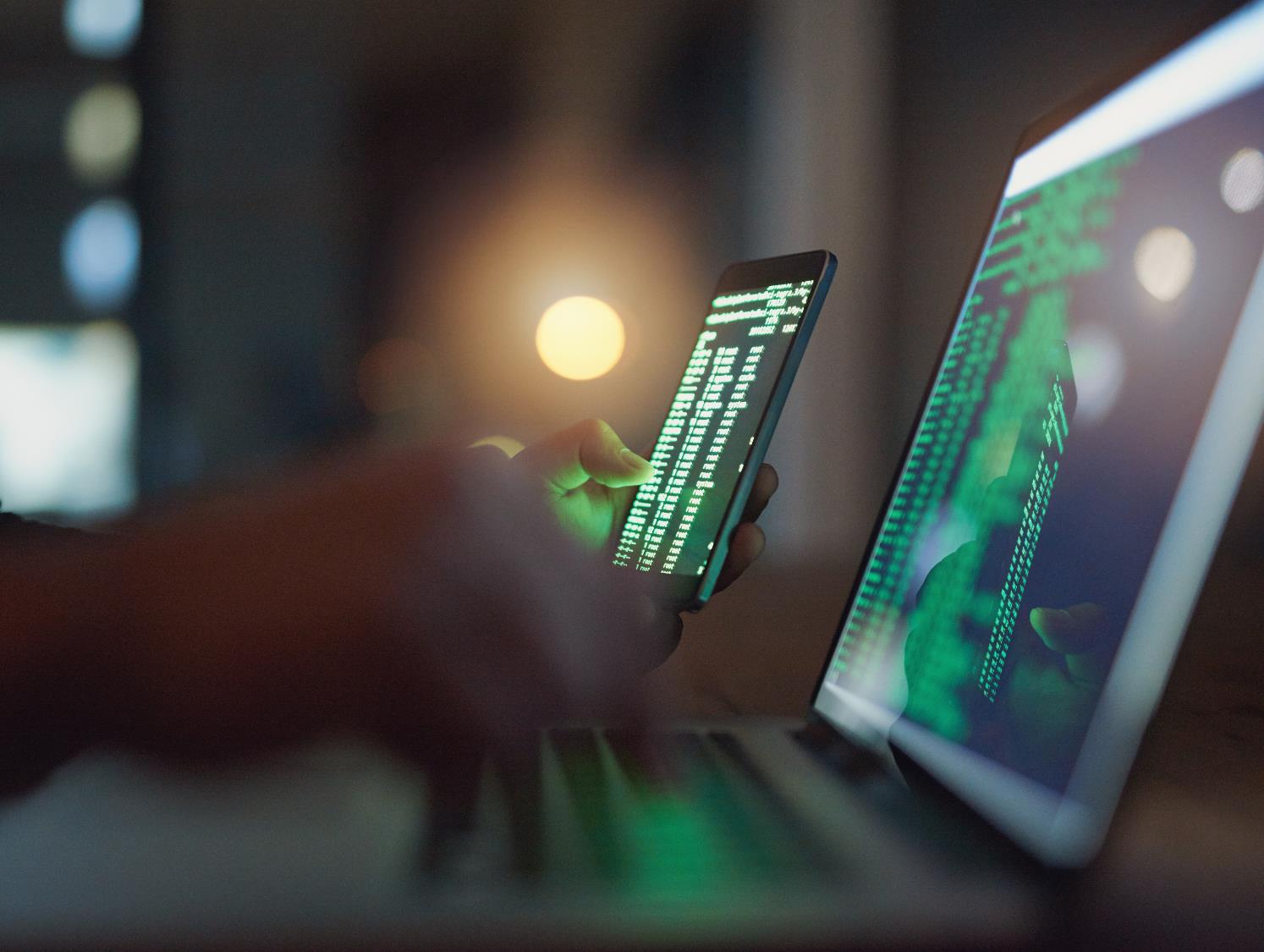 Risk is the…
‘effect of uncertainty on objectives’
AS/NZS ISO 31000:2009
[Speaker Notes: Some key questions to consider about risk and risk management:

Does risk management help you make better decisions?
Does it assist you to achieve your objectives?
Is it helping you to strengthen your governance role?

Activity: Draw a picture of what risk looks like to you
Question:  Tell me why you think risk/risk management is like that]
Benefits of risk management
Organisational objectives
Organisational objectives
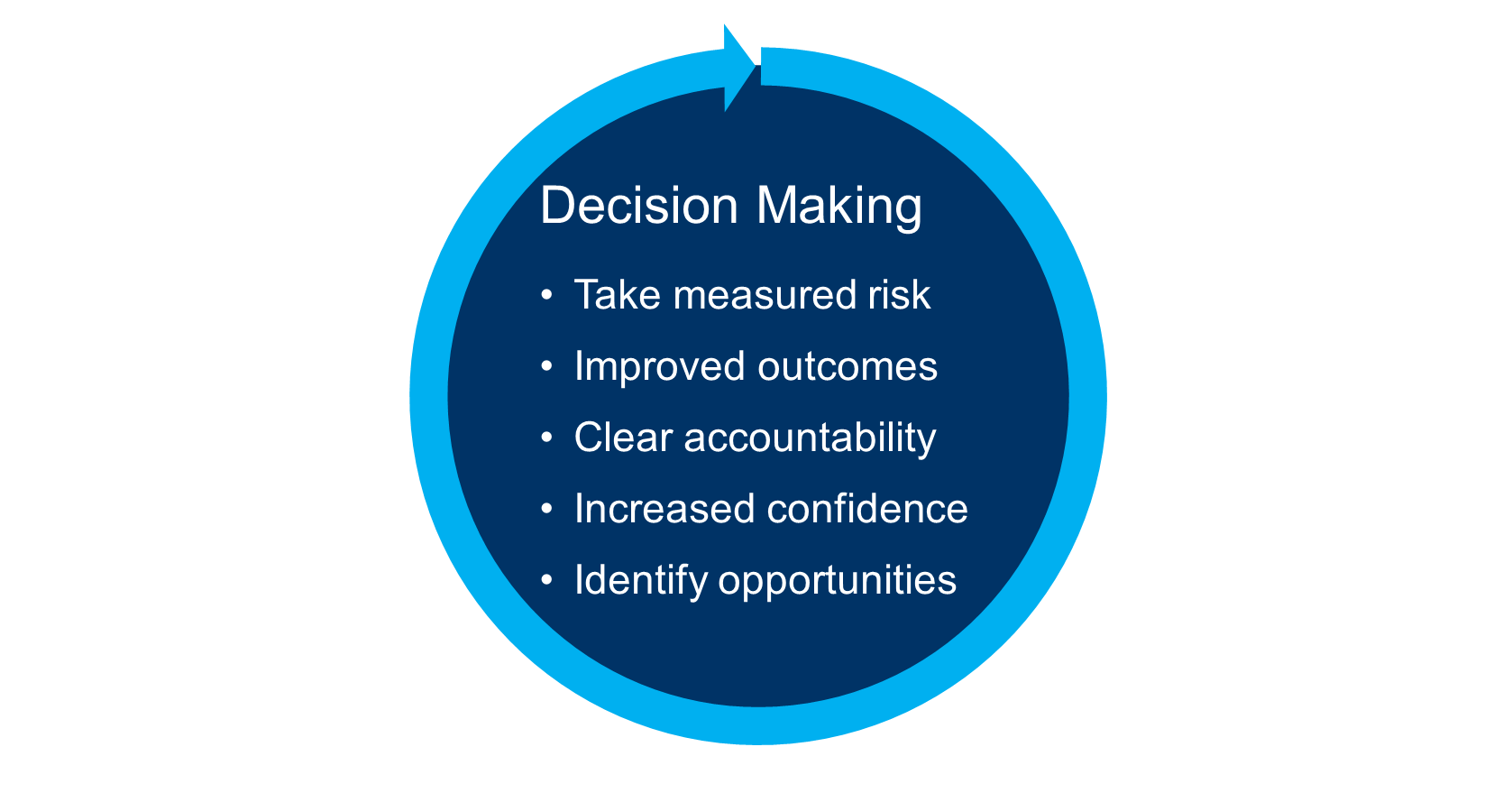 Decision making
December 21
10
Types of risk
Strategic
Focus is on corporate objectives
Longer term
Assist in decision making and building resilience
Operational
Focus is on governance, systems and processes
Transactional
Focus is on the day-to- day management of risks
December 21
11
Risk (and opportunities) categories
Infrastructure
Governance
Financial sustainability
Reputation
Environment
Organisational culture
Relationship management, including shared risk
Political
Safety
Workforce, clients and community
Technology and communications
Legal and compliance
[Speaker Notes: Clinical Risks related to the changing regulation of clinical care standards  
Financial Risks related to funding uncertainty between Federal and State funding models and the ever increasing costs of health service delivery
Governance Risks related to gaining independent assurance of the clinical domain which is the core business of a health service.  There is clear governance in the corporate domain  
Inter–Agency Risks related to the need to strategically partner with other organisations to meet service demands.  There are existing challenges to coordinating risk identification and sharing the risk between Health Services 
Workforce Risks related to maintaining a highly skilled workforce to meet service demand
Information Technology & Communication Risks related to ensuring privacy and confidentiality of data and avoiding fraud]
The five domains of governance
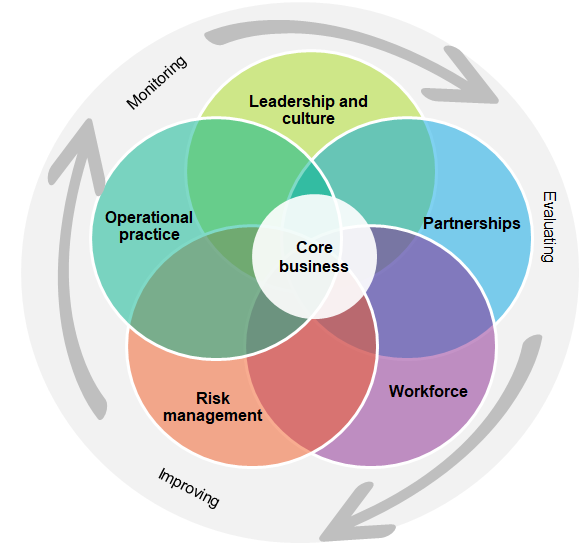 Five domains of governance
Leadership and culture
Visible, ethical and accountable
Open to bad news
Partnerships
Clients, families and the community are involved
Workforce
Engaged and appropriately trained staff
Risk management
Understand areas of risk including: financial, legal/compliance
Operational practice
Appropriate systems, knowledge, skills, equipment
Based on: Safer Care Victoria (2017)
Delivering high-quality healthcare
Health only
Patient safety themes
Patient’s voice
Improved clinical practice
Transparency
Governance structures
Board’s role
December 21
14
Health only
The five domains of clinical governance
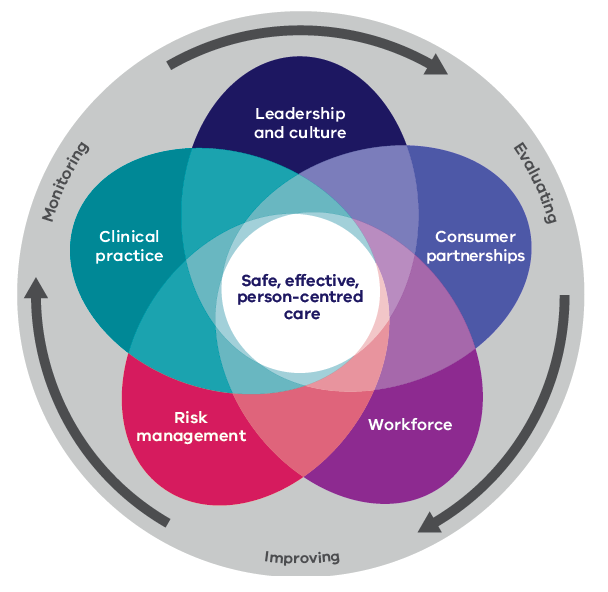 Five domains of clinical governance
Leadership and culture
Visible, accountable and ethical
Open to bad news
Consumer partnerships
Patients, families, carers, the community are involved
Workforce
Engaged and appropriately trained staff
Risk management
Understanding of areas of risk
Clinical practice
Appropriate systems, knowledge, skills, equipment
Source: Safer Care Victoria (2017)
Delivering high-quality healthcare
Strategic risk management process
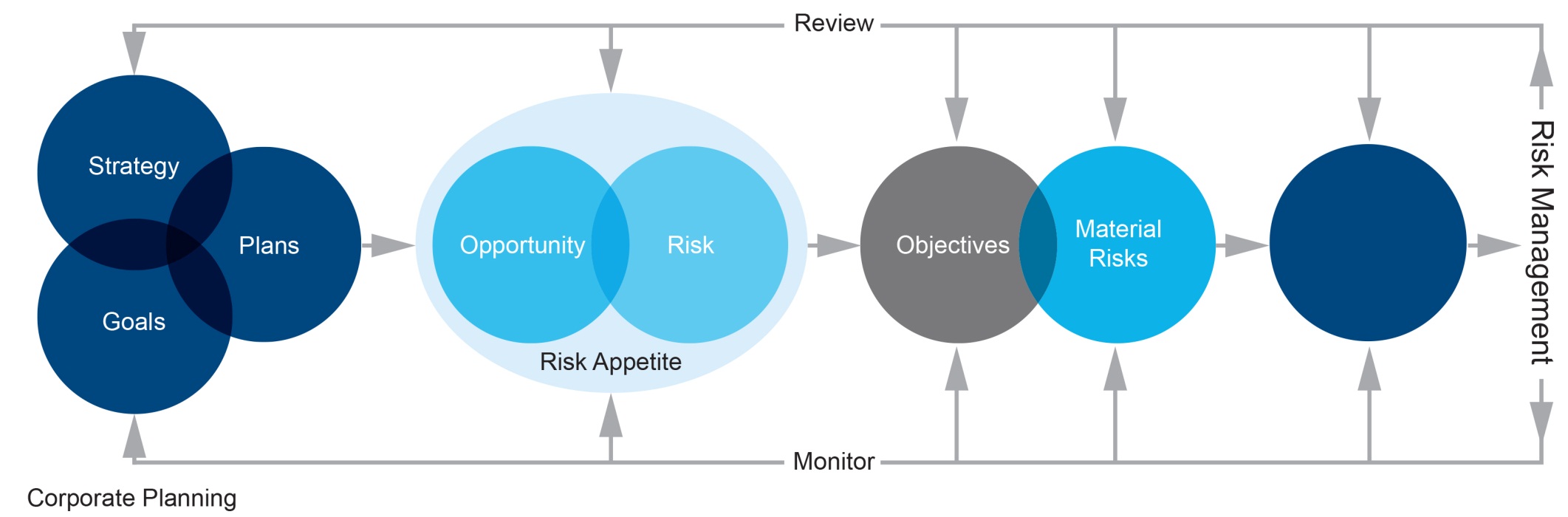 Controls and treatment
Material risks
Risk management
Risk appetite
Corporate planning
How much risk to take/accept
Risk identification and assessment
Risk treatment
Health only
Strategic risk management process
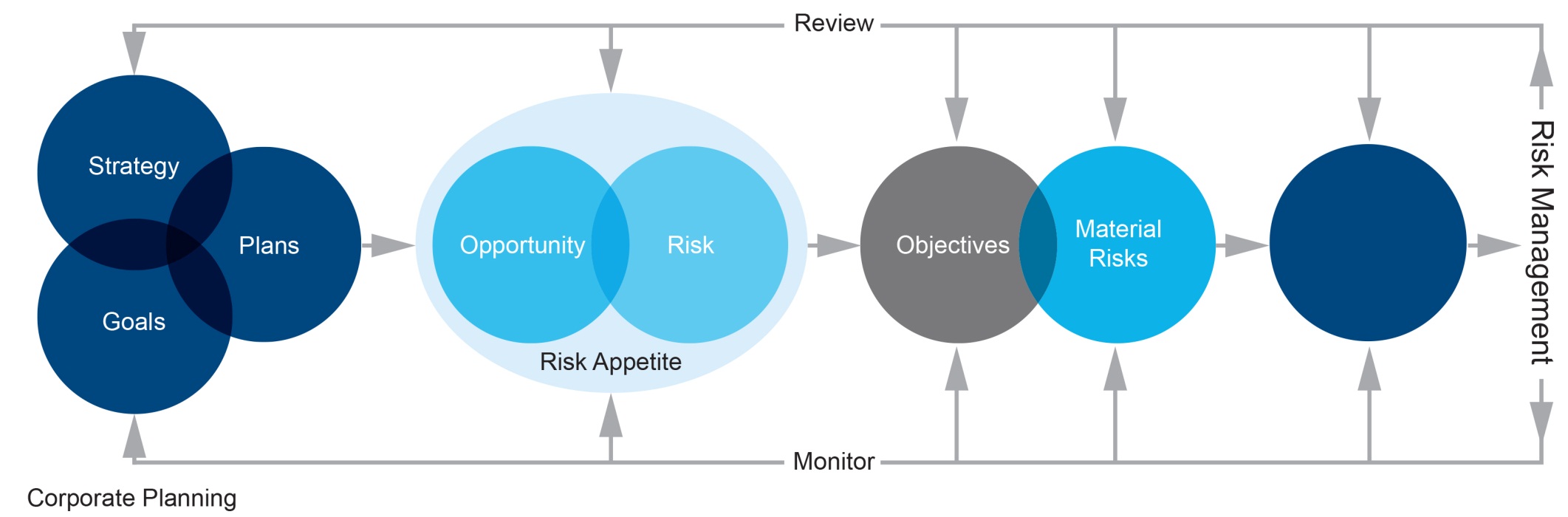 Controls and treatment
Material risks
Risk management
Risk appetite
Corporate planning
How much risk to take/accept
Risk identification and assessment
Risk treatment
Our clients
Our people
Our organisation
Our financial sustainability
Our legal requirements
Our community
Example: Clinical service delivery: Palliative Care Gap
Financial:
Insufficient budget
Clinical: 
No model of care
People: 
Lack of workforce
Financial:
Cost reduction plan
Clinical: 
Model of care development
People
Workforce plan
Appetite:
Opportunity to further develop cancer and palliative care services

Tolerance categories:
Financial: limited to 3% overspend
Patient safety: Nil – meet targets
Our people: Meet safety and engagement targets
OR
Strategic risk management process
Risk assessment: identification and analysis
Strategic and operational risks
Strategic objectives
Strategic actions
Controls and treatments
Risk appetite
Opportunity
Tolerance
Corporate planning
Consider and evaluate the options
How much risk to take/accept
Leadership and culture
What is culture?
Shared beliefs, attitudes, values, ethics and behaviours
Why is culture important?
Indicates an organisation’s priorities:
Customers, clients, patients, the community
Employees
Safety
Making profit, cost cutting
Innovation
Impacts how values are played out:
What is acceptable and what can be discussed
Drives behaviour
Creates a setting for reporting (or not reporting) and whistle-blowing
What an organisation says it stands for, compared to what it actually does
Is the culture you have, the culture you want?
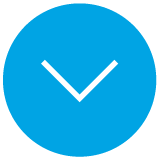 December 21
19
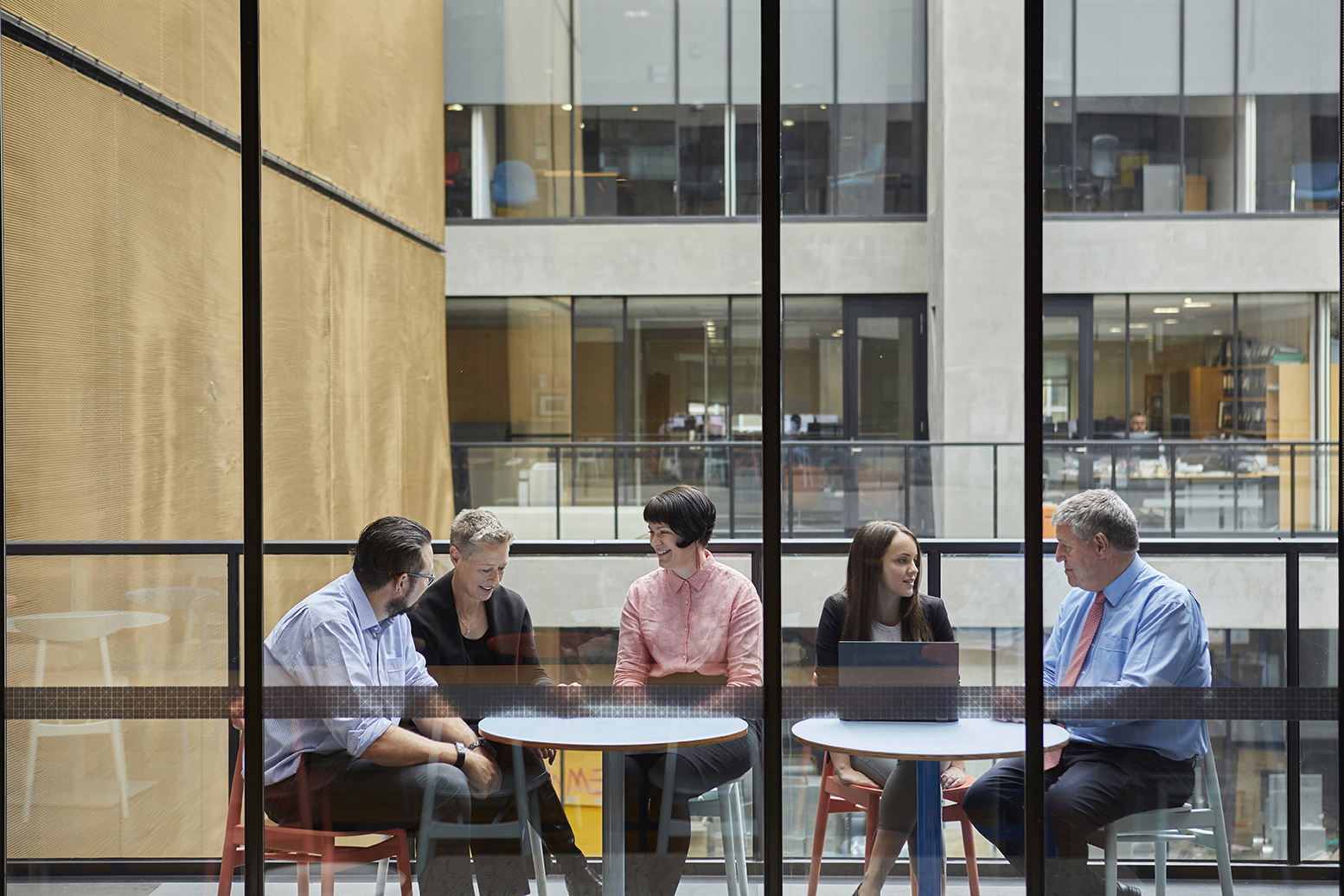 A positive risk culture is one where every person in the agency believes that thinking about and managing risk is part of their job.
VGRMF 2015
Describing a risk
Describe the risk
Event
Resignation of key employees.
Causes
Poor culture, remuneration is uncompetitive, poor management practices, inadequate career development.
Impacts
Increased strain on remaining staff, low staff morale, difficulty in maintaining day-to-day operations.
December 21
21
Risk Bow tie
Objective:
Causes
Impacts
Detection controls: reduce impact after the event
Prevention controls: reduce likelihood before the event
Impacts or consequences
Reason or trigger
Event
Impacts or consequences
Reason or trigger
Risk of an undesirable incident or event
Impacts or consequences
Reason or trigger
Treatments: reduce likelihood or impact for next time
December 21
22
Risk Bow Tie (Health) example
Objective: To offer high quality cancer and palliative care to our community
Causes
Impacts
Detection controls: reduce impact after the event
Prevention controls: reduce likelihood before the event
Availability of care to community
Insufficient budget to resource new service
Event
Reputational damage
Lack of expertise in the field
The new cancer and palliative care service is not able to deliver adequate care
Waste of investment in new services
No existing model of care for cancer and palliative care services
Treatments: reduce likelihood or impact for next time
December 21
23
Risk Bow Tie example
Workforce objective: Attract and retain the best people
Detection controls and treatments to reduce impact
Prevention controls and treatments to reduce likelihood
Causes
Impacts
Event that could/does affect objective
Remuneration is uncompetitive
Increased strain on remaining staff
Resignation of key employees
Poor organisational culture
Low staff morale
Poor management practices
Difficulty in maintaining day-to-day operations
Inadequate career development
24
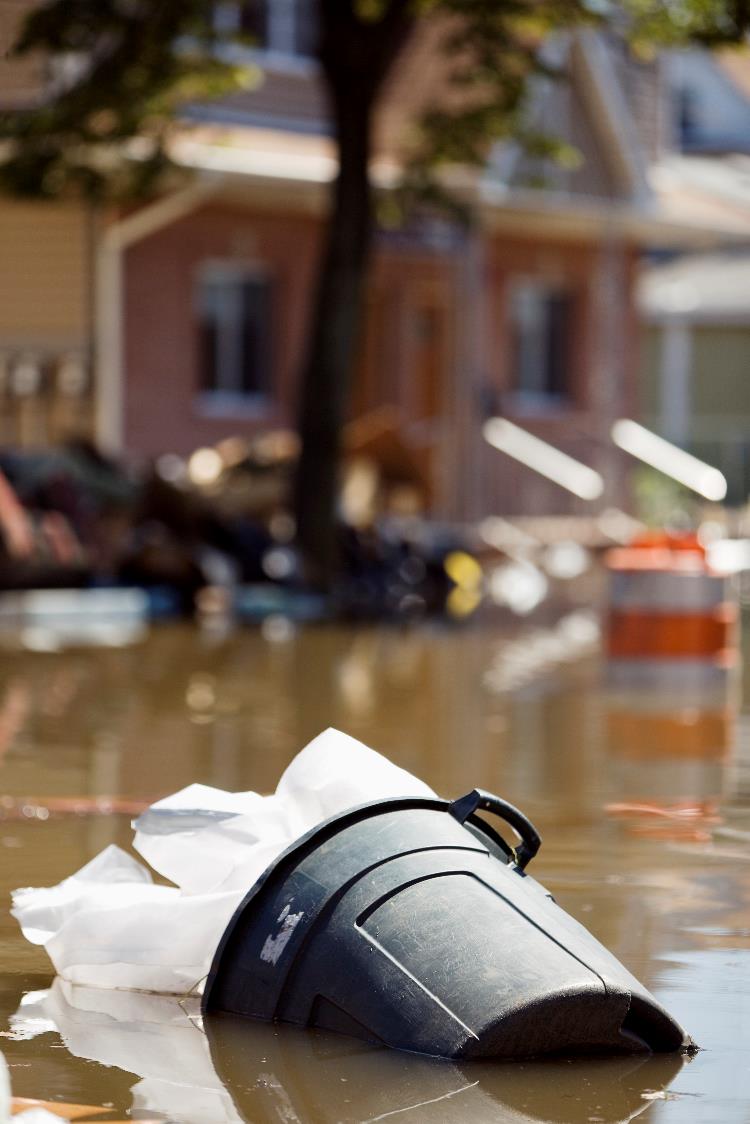 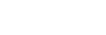 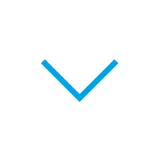 Section Two:
Identify risk  categories and uncertainties
Risk (and opportunities) categories
Infrastructure
Governance
Financial sustainability
Reputation
Environment
Organisational culture
Relationship management, including shared risk
Political
Safety
Workforce, clients and community
Technology and communications
Legal and compliance
[Speaker Notes: Clinical Risks related to the changing regulation of clinical care standards  
Financial Risks related to funding uncertainty between Federal and State funding models and the ever increasing costs of health service delivery
Governance Risks related to gaining independent assurance of the clinical domain which is the core business of a health service.  There is clear governance in the corporate domain  
Inter–Agency Risks related to the need to strategically partner with other organisations to meet service demands.  There are existing challenges to coordinating risk identification and sharing the risk between Health Services 
Workforce Risks related to maintaining a highly skilled workforce to meet service demand
Information Technology & Communication Risks related to ensuring privacy and confidentiality of data and avoiding fraud]
Optional
Shared and State-significant risk
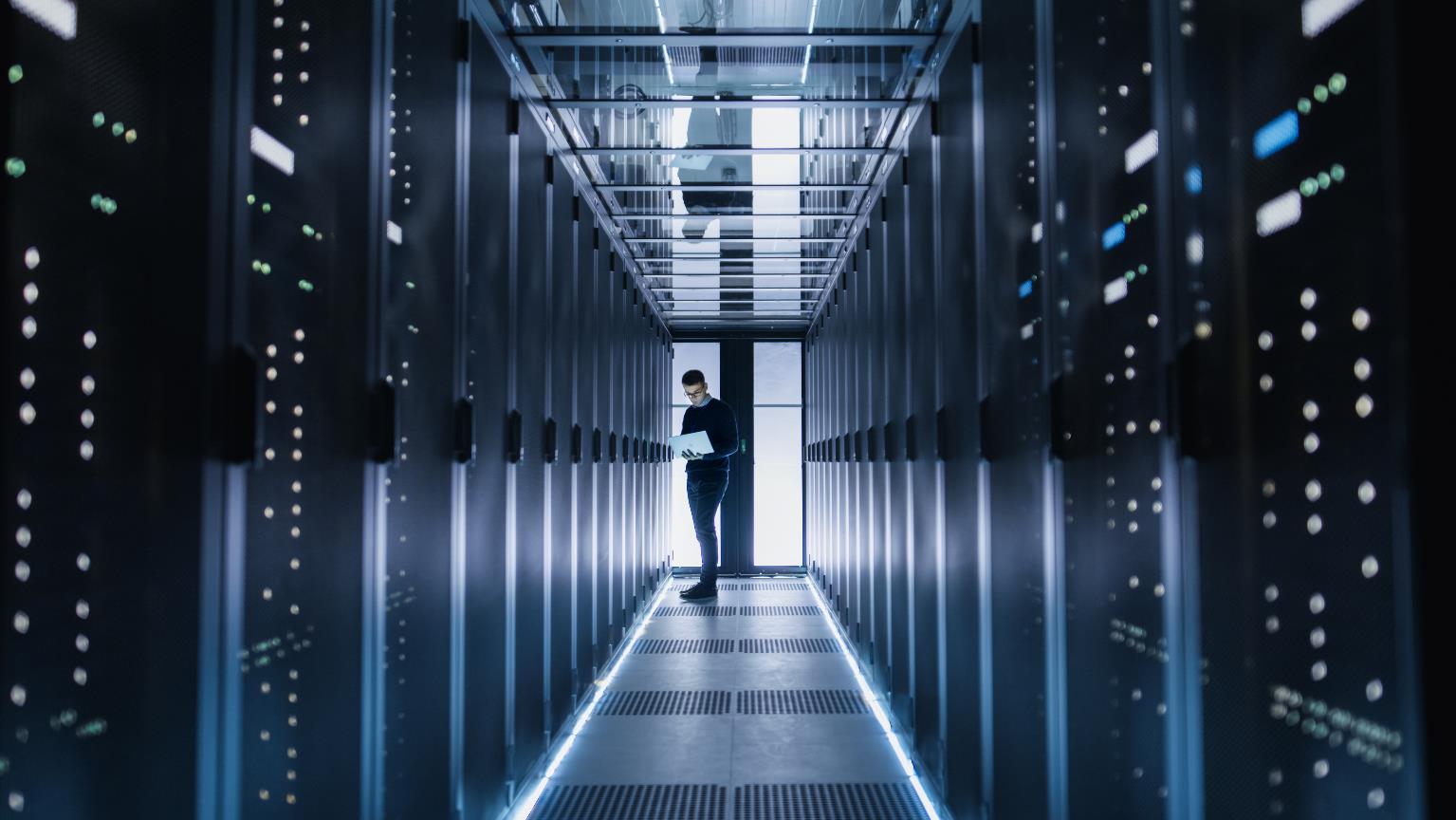 Shared and State-significant risks are typically shared by two or more agencies, where a shared objective or key dependency exists.
VGRMF
[Speaker Notes: Under the VGRMF 

It is generally not
- Public and private partnerships 
-Third party contractors or suppliers 
-Outsourced arrangement to a non government entity 


Example – Fire risk 
Delwp
Parks vic
Emv
Councils
Cfa
Mfb 
Vicpolice 

As a board do you see shared risk relevant to your organisation? 

Discussion 

Department level 
Other CSO organisations?]
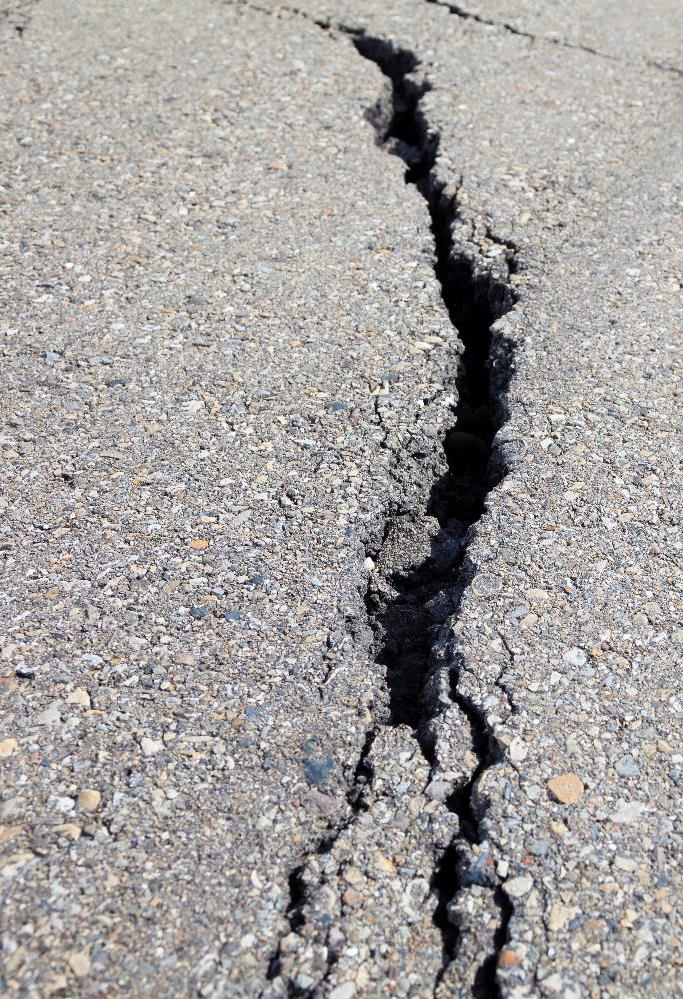 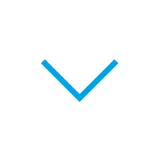 Section Three:
Risk causes and impacts
Risk Bow Tie
Objective:
Causes
Impacts
Impacts or consequences
Reason or trigger
Event
Impacts or consequences
Reason or trigger
Risk of an undesirable event
Impacts or consequences
Reason or trigger
December 21
29
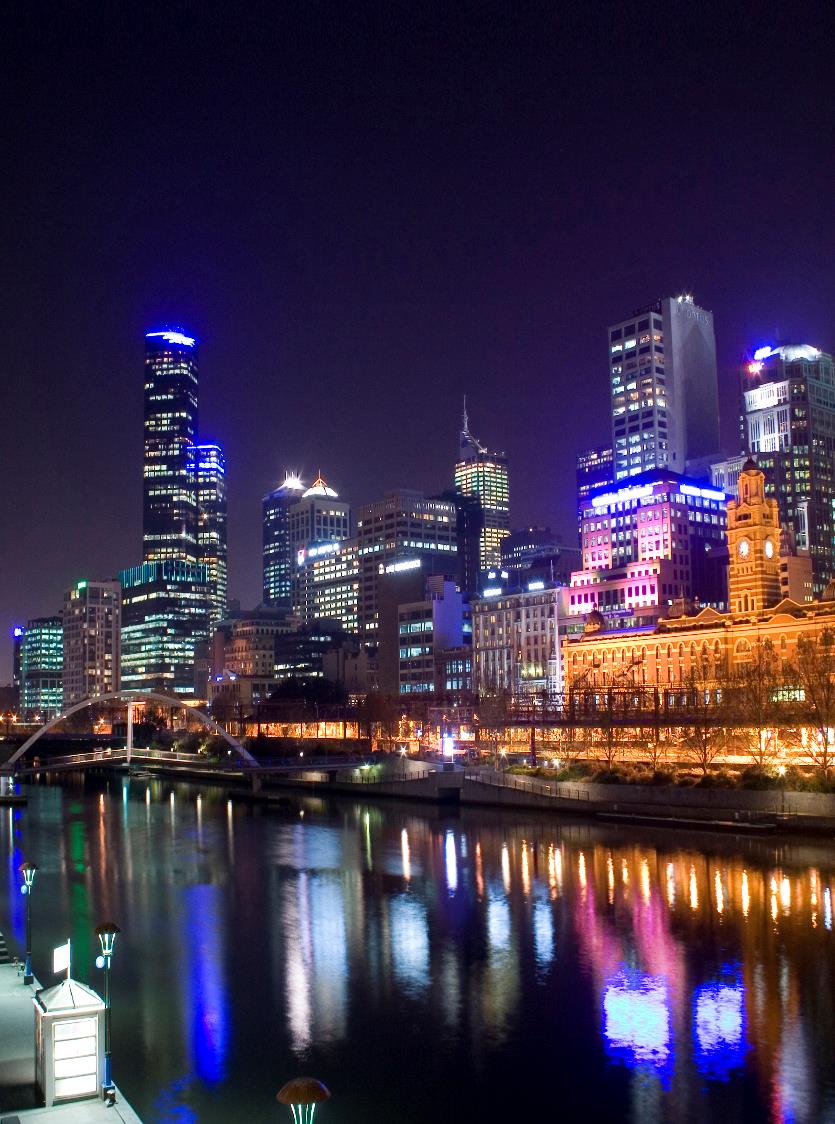 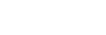 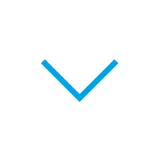 Workshop close
Summary
Sections
Risk concepts
Risk categories and uncertainties 
Risk causes and impacts
What are your key learnings from today’s workshop?
December 21
31
Phase One: Workshop outcomes
We hope you now have:
An agreed understanding of key risk concepts
Identified risk events for each strategic objective and grouped them into themes or categories
Considered shared risk implications
Identified causes and impacts for each risk event
December 21
32
Next steps
What to do next
Reflect
What insights from this workshop are you going to share with other members of staff?
How are you going to share that information?
What actions do we need to take now?

More information
VMIA
December 21
33
Thank you